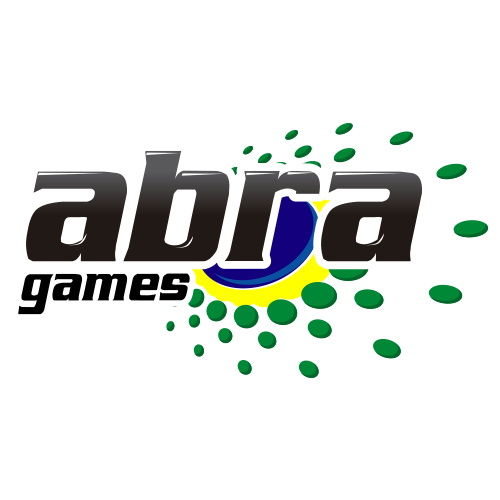 O que é a GCA 2017?
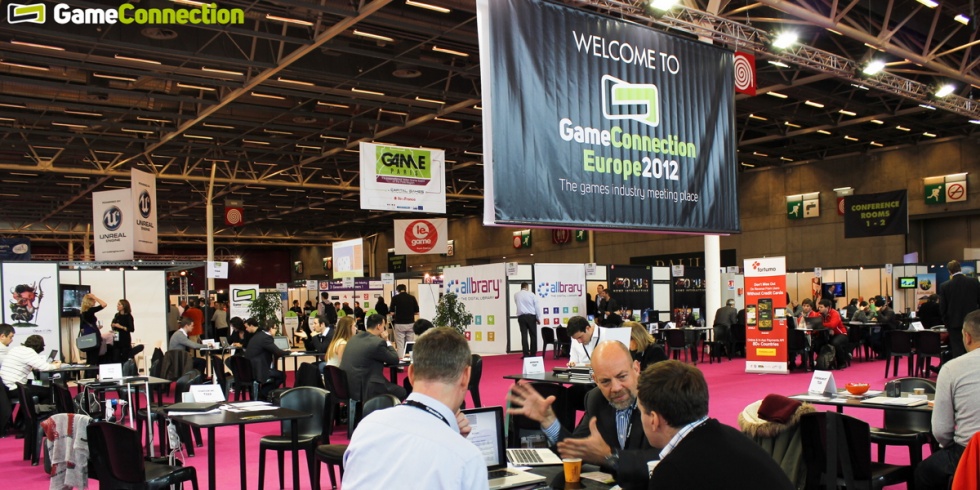 Diferente da GDC, a Game Connection é um evento voltado para executivos. Gente que enxergará primeiro métricas antes de entender se é divertido. São pessoas que estão ali com um único intuito: REALIZAR NEGÓCIOS.
Pratique seu Inglês
É "It's Up to You", e não "Up Yours".
3
Vai Marcar Reunião...
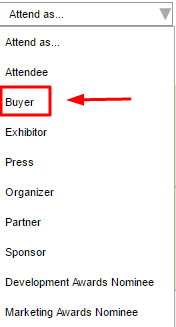 Envie convites personalizados:Tá. Pode Ctrl+C e Ctrl+V em parte do conteúdo. Mas tente adequar seu request e adicionar informações que existem no perfil dele. Por favor!
Seja direto:"Olá Eddie Murphy, tudo bem? Sou Chimbinha, guitarrista de uma banda de brega que toca o ragatanga. Lendo seu perfil, vi que você desce até o chão. Vamos marcar um auê juntos?"
Capriche no perfil do Meeting System:
O que sua empresa faz?
O que sua empresa oferece?
O que sua empresa procura?
Por que sua empresa dentre tantas outras?
Não Perca Tempo Browseando:Esse é o seu público alvo no evento.
4
Como encontrar o Parceiro Certo...
Tarefa Primária:Saiba o que VOCÊ quer ofertar.
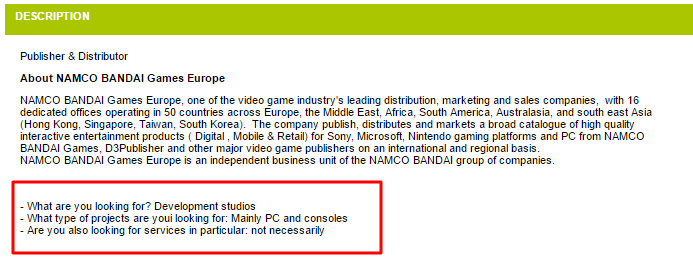 Tarefa Secundária:Encontre quem PRECISA do seu produto/serviço.

Pesquise em Sites;
Leia o Perfil da Empresa no Sistema;
Encontre os Últimos Produtos Lançados;
O Que Essas Empresas Querem:
Encontrar Empresas Que:
Conheçam o Portfólio deles;
Saibam do Que Estão Falando.
Entenda antes de "saber" o que ele quer:Perfil da Namco Bandai no GCE2016
5
A Propósito...
CUT THE BULLSHIT!
Sua Apresentação...
Seja sucinto:Gaste mais tempo CONVERSANDO do que explicando.
(Para cada Produto, pitch de 3 minutos. Faça-o CHORAR no .PPT!).
NÃO tente enrolar:Pergunta que você NÃO sabe? Responda depois.
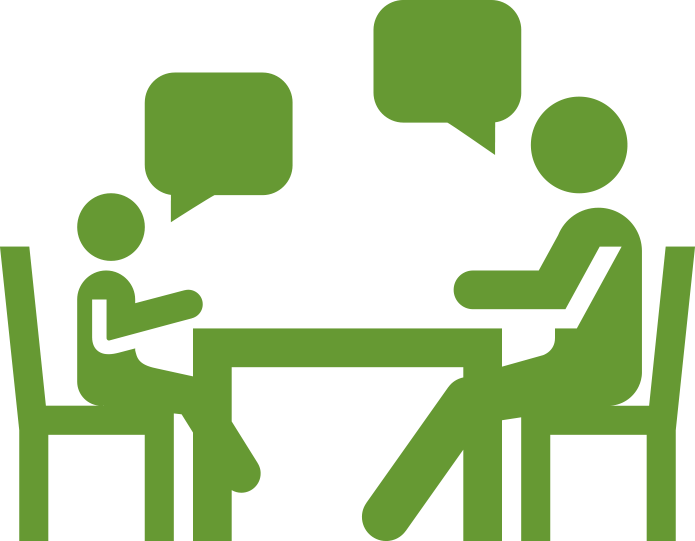 Mostre que SABE o que quer:
Funding para Terminar Projeto? Diga Quanto!
Publishing para Projeto? Mostre KPI's!
Oferecer Serviços? Quanto Você Vale!
Bonus Tip:
Se Tem um Produto: Estude Cases Similares.
Se Tem um Serviço: Estude Concorrentes.
Assimile Bem as Críticas:Lembre-se, você também está lá para aprender.
7
Algumas Dicas Pessoais...
Escute Antes. Oferte Depois.
 



Anote. Você Não Vai Conseguir Lembrar de Tudo Depois.




Deixe o Cartão de Sua Reunião Sempre à Sua Frente. Acredite, Você Pode Vir a Esquecer o Nome Dele e Isso Irá o Ajudar Bastante.
8
Nos eventos...
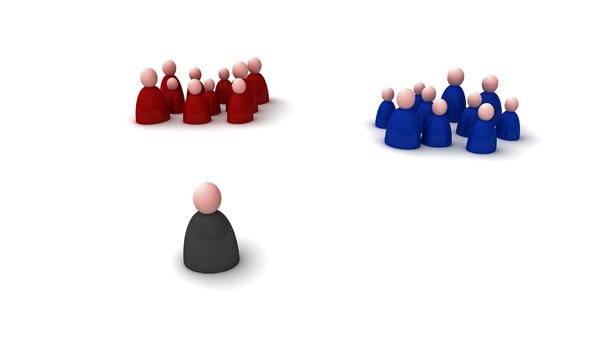 Misture-se!
Esse é um Momento de Pouca Formalidade:Aproveite a ocasião para começar seu relacionamento..
9
Não Conseguiu Marcar Aquela Reunião...
Mas e agora, o que fazer?
10
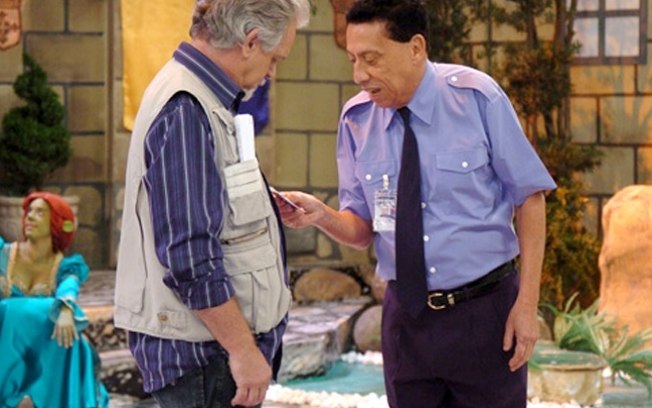 Envie convites personalizados:Tá. Pode Ctrl+C e Ctrl+V em parte do conteúdo. Mas tente adequar seu request e adicionar informações que existem no perfil dele. Por favor!
Seja direto:"Olá Eddie Murphy, tudo bem? Sou Chimbinha, guitarrista de uma banda de brega que toca o ragatanga. Lendo seu perfil, vi que você desce até o chão. Vamos marcar um auê juntos?"
Capriche no perfil do Meeting System:
O que sua empresa faz?
O que sua empresa oferece?
O que sua empresa procura?
Por que sua empresa dentre tantas outras?
Assimile Bem as Críticas:Lembre-se, você também está lá para aprender.
11
NÃO ESQUEÇA O QUE FOI FAZER NA GCA!
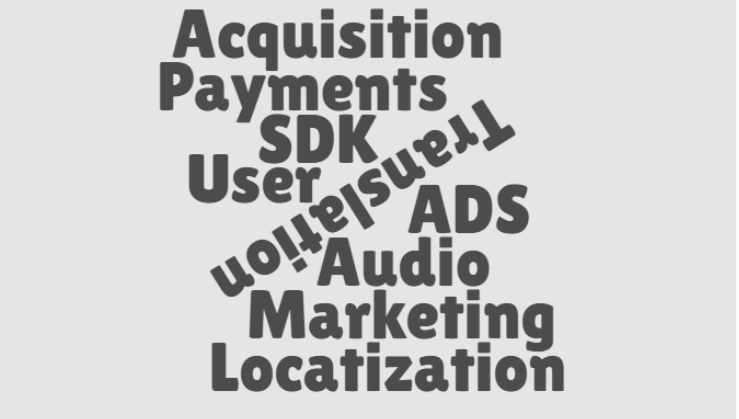 FOCO!
12
Lembre-se…
Realizar Negócios Internacionais é Construir Relacionamentos.
Adicione no LinkedIn:De tempos em tempos, endosse seu contato.
Faça Follow-Up:Sua oportunidade pode estar lá em dois meses.
Torne-o Seu Amigo:Pessoas Fazem Negócios com Pessoas.
E o mais importante…
Se quer ser levado como um player sério, esteja SEMPRE nos eventos.
|       GC America       |        GC Europe
|         XDS
|        BIG Festival
GDC        |       GamesCon
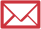 thiago@kokkuhub.com
alberto@kokkuhub.com
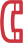 +55 (81) 3327.0322
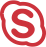 thiago.di.Freitas
alberto.nglf
Rua do Sossego, 253.
Bairro da Boa Vista. Recife/PE, Brazil.
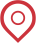 http://www.kokkuhub.com